TIPO DE TRABAJO
Fecha de Realización
TÍTULO DEL TRABAJO
Realizado por: Nombre y Apellidos
Estudiante de: Grado en XXXX
¿Qué solución/propuesta has estudiado en tu trabajo?
¿Qué mejoras supone?
...
60 %
65 %
24 %
Debes incluir el resumen del proyecto que presentas, debe contener las ideas principales de tu trabajo.
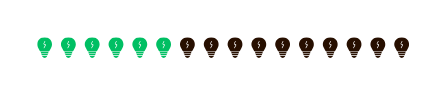 ¿Cuál es el objetivo principal de tu trabajo? 
 ¿Qué problema va a abordar?
Aquí debes agregar la descripción de la metodología que usaste, una descripción. ¿Qué hiciste para obtener tus resultados?¿Por qué empleaste esos métodos?
¿Qué aportó el trabajo?
Agrega aquí las referencias que hayas empleado en tu trabajo ¡No los olvides!